ỦY BAN NHÂN DÂN QUẬN TÂN PHÚ
TRƯỜNG TIỂU HỌC VÕ THỊ SÁU
HỘI THI “THIẾT KẾ HỌC LIỆU”
GV. Kim Thoa
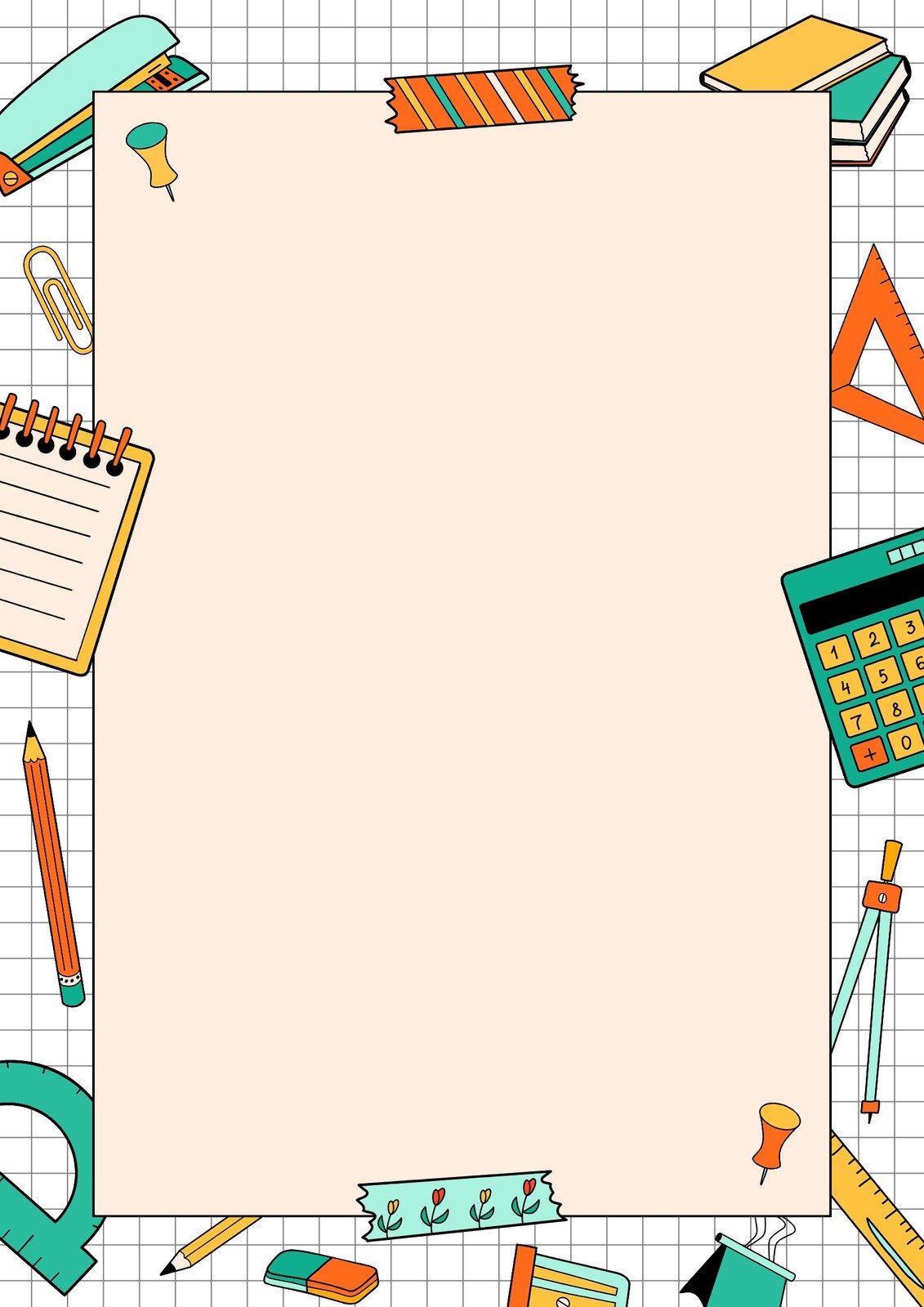 Unit 4: We have English
Lesson 1: Words
TỔNG QUAN BÀI DẠY
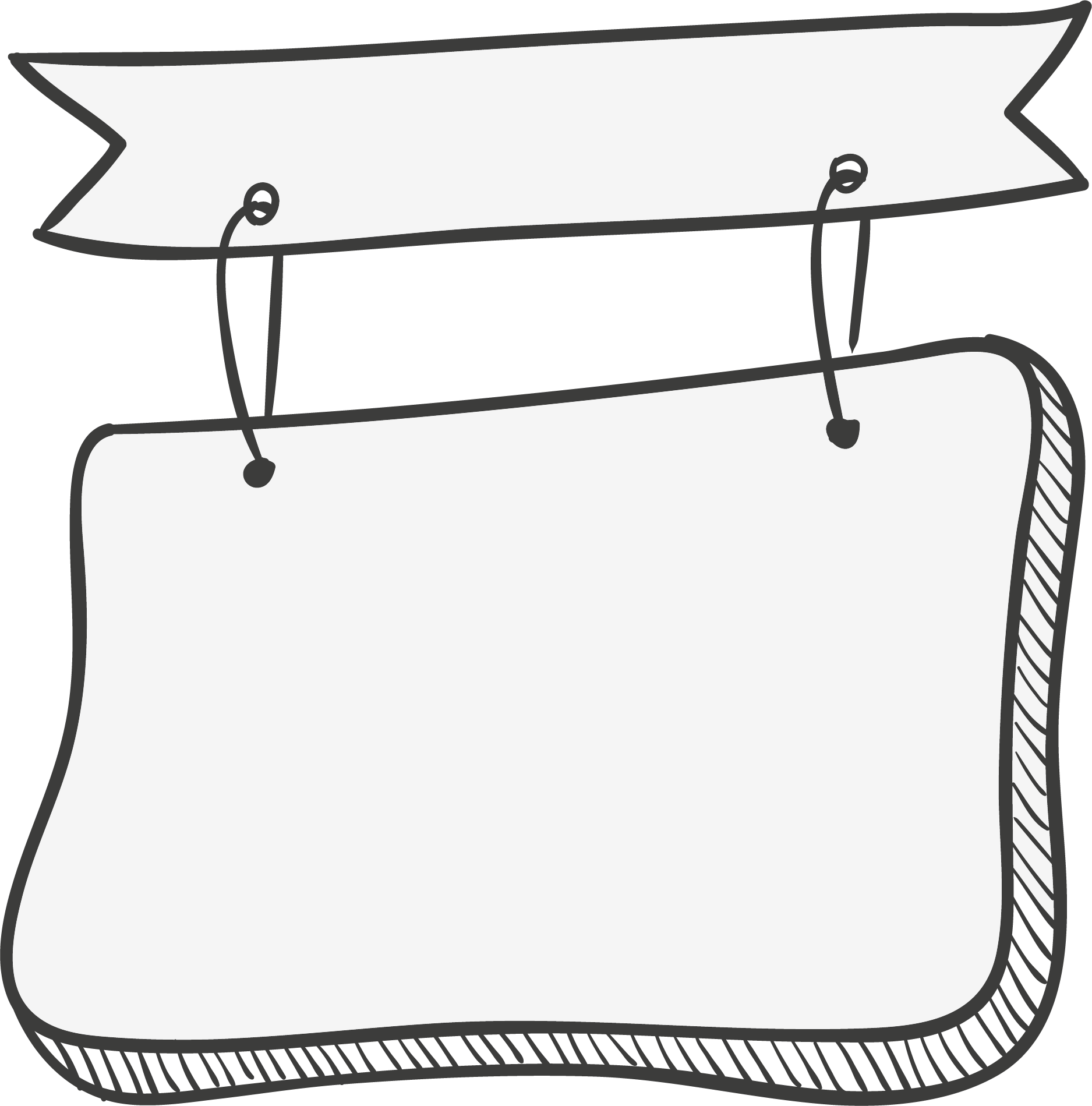 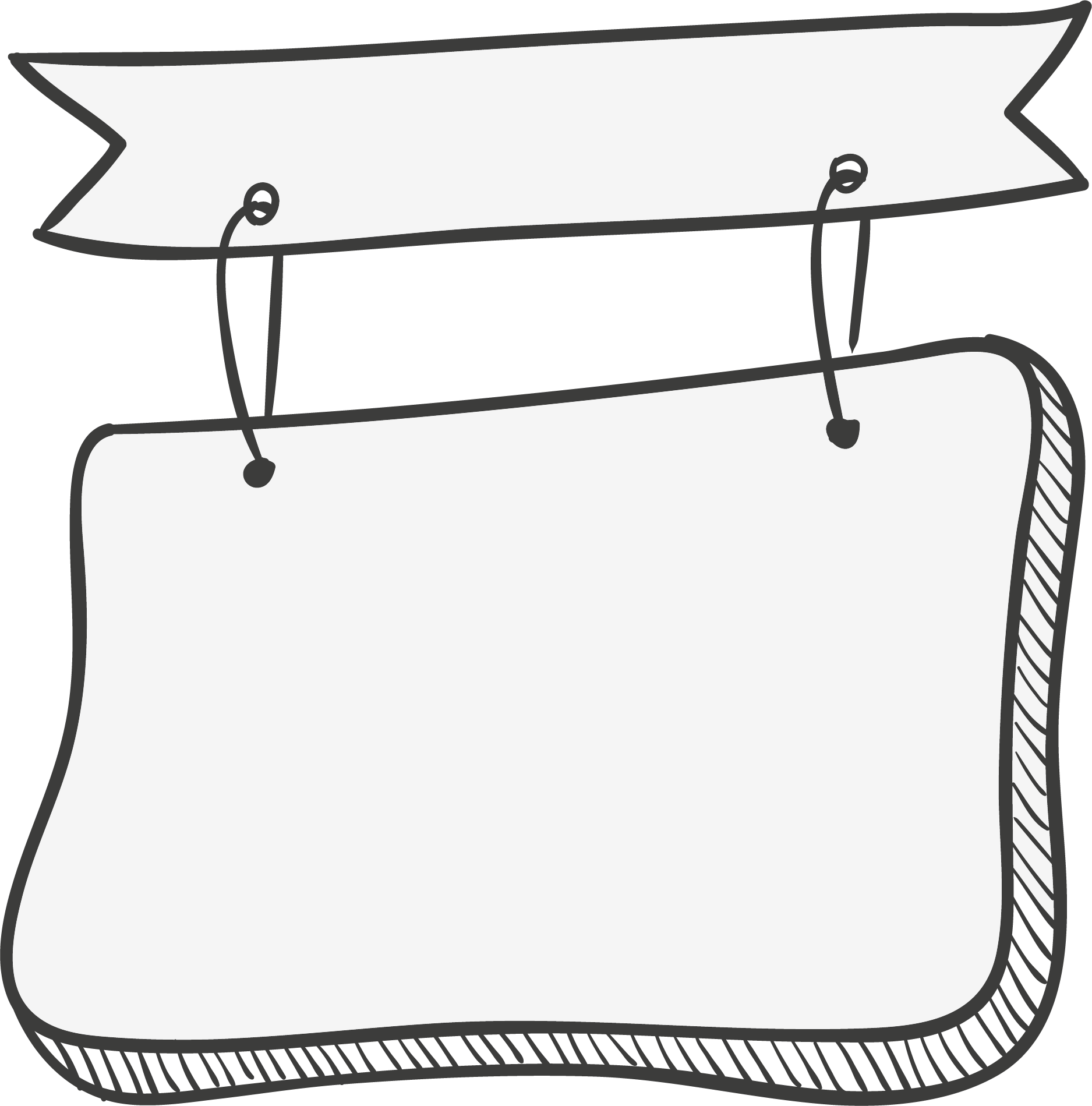 III
I
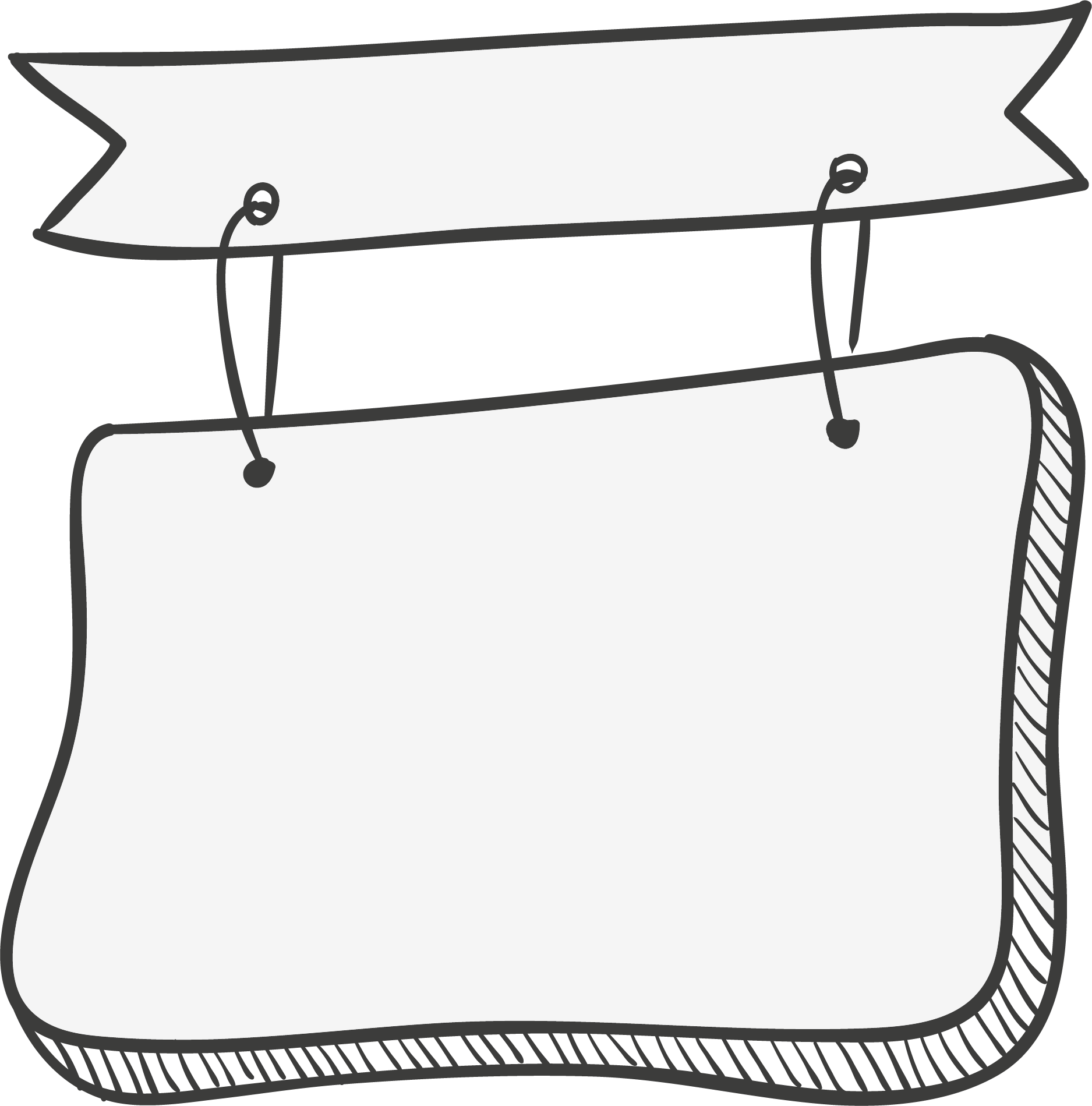 II
SAU GIỜ HỌC
TRƯỚC GIỜ HỌC
TRONG GIỜ HỌC
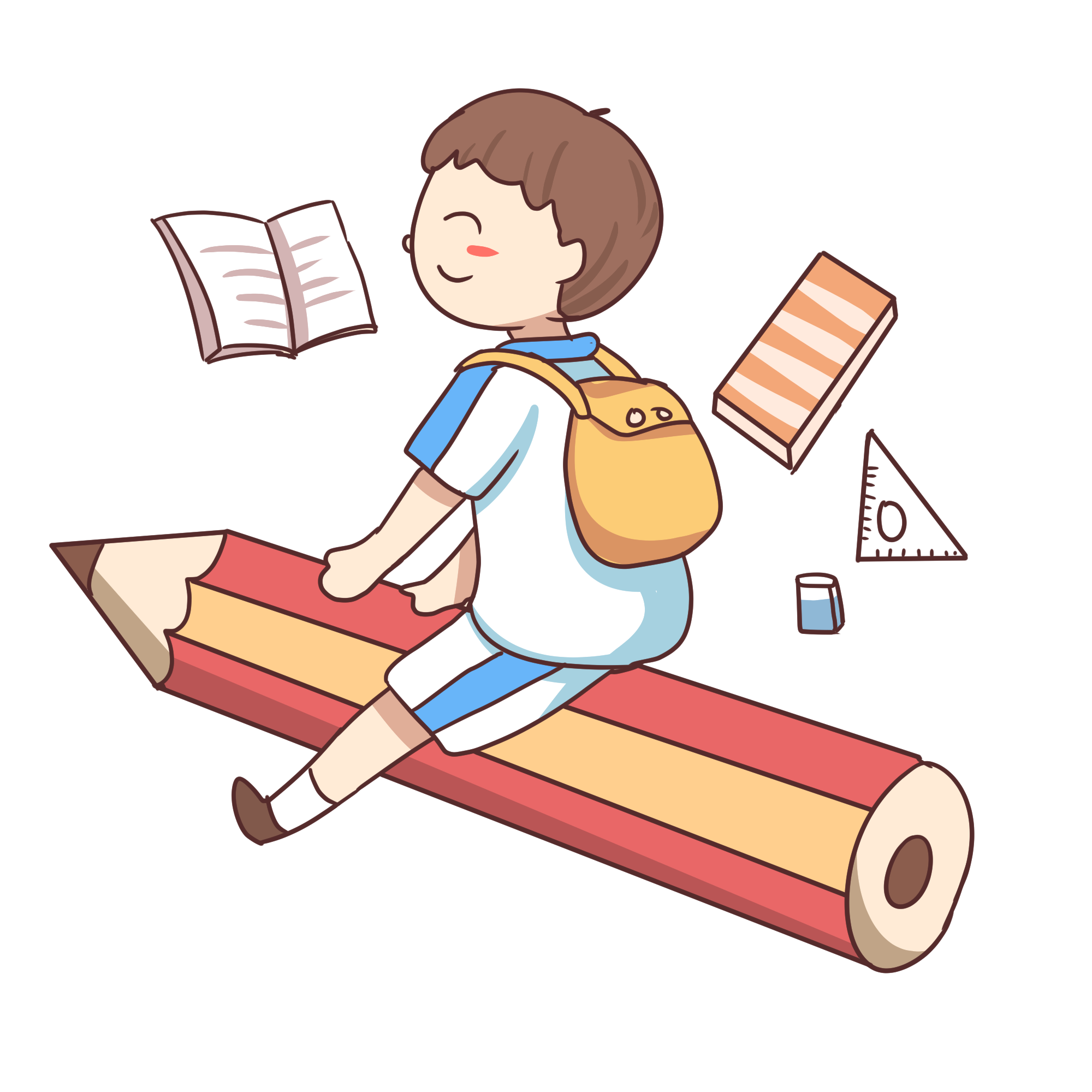 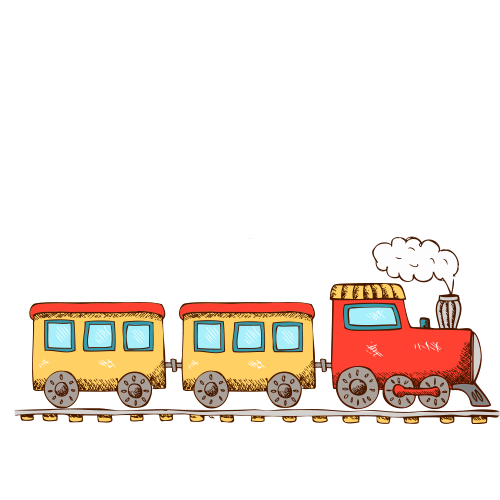 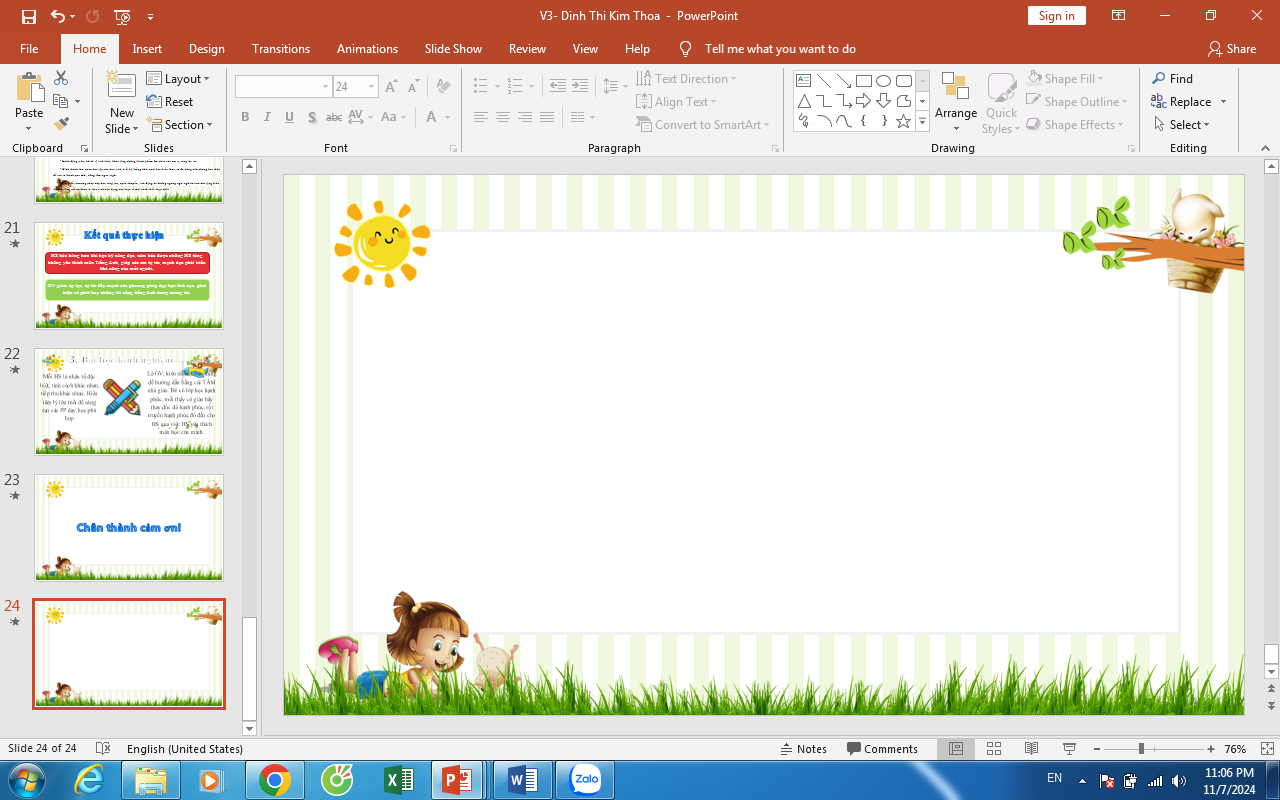 TRƯỚC GIỜ HỌC
Giúp học sinh tự học, tự chuẩn bị bài, được tương tác
Sử dụng hệ thống LMS 360 trực tuyến tải video tương tác
Học sinh xem video và tương tác trả lời câu hỏi trắc nghiệm
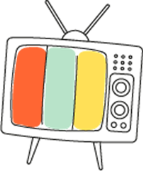 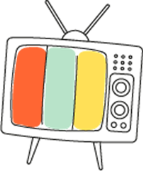 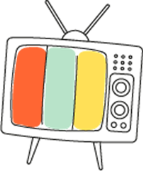 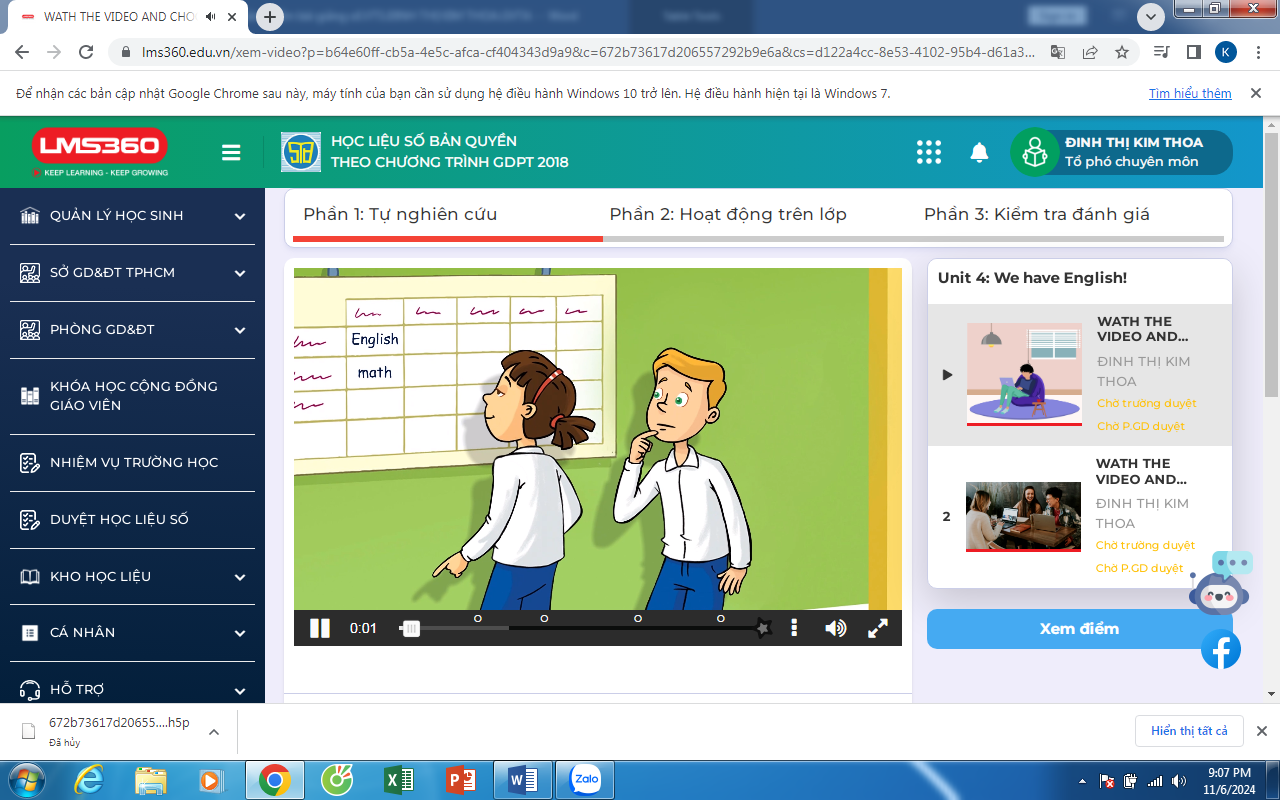 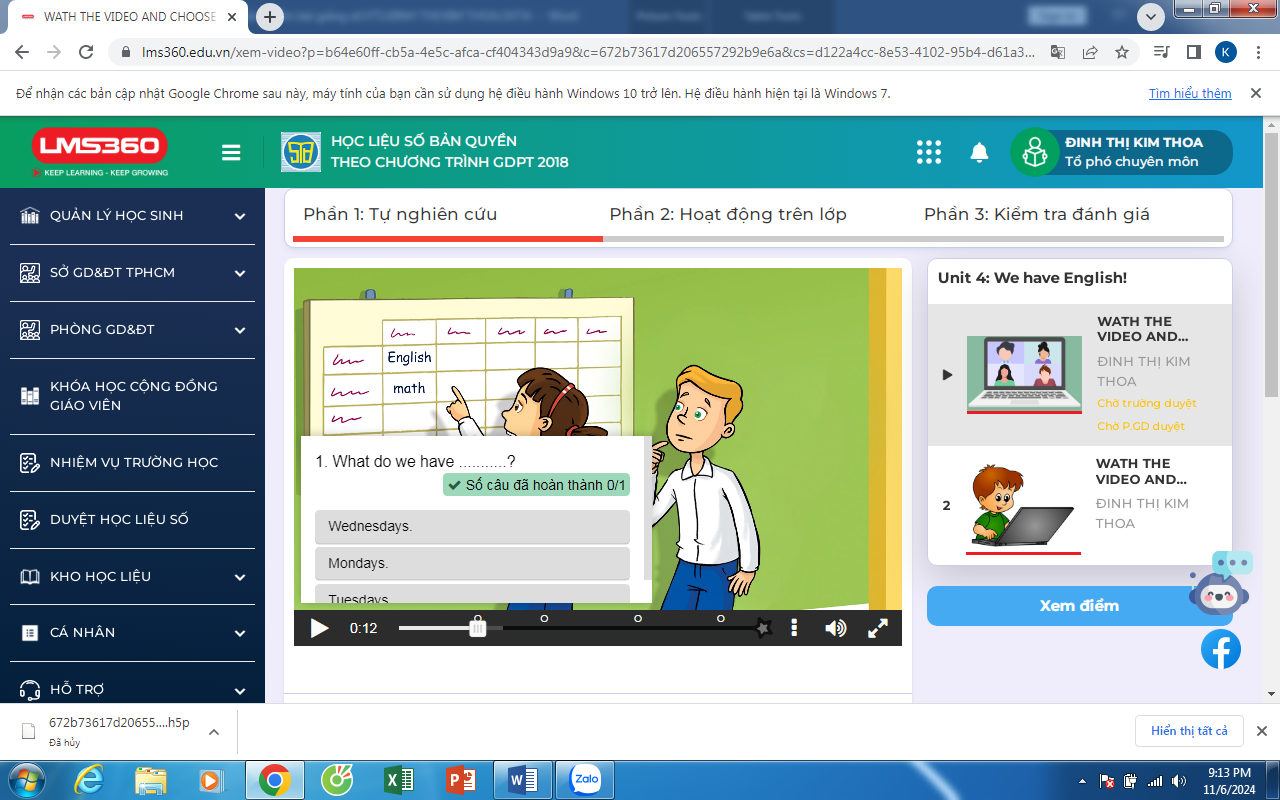 HS xem video, câu hỏi tương tác xuất hiện, video sẽ tạm dừng, HS phải trả lời câu hỏi mới được xem tiếp, tăng tính tập trung cho HS.
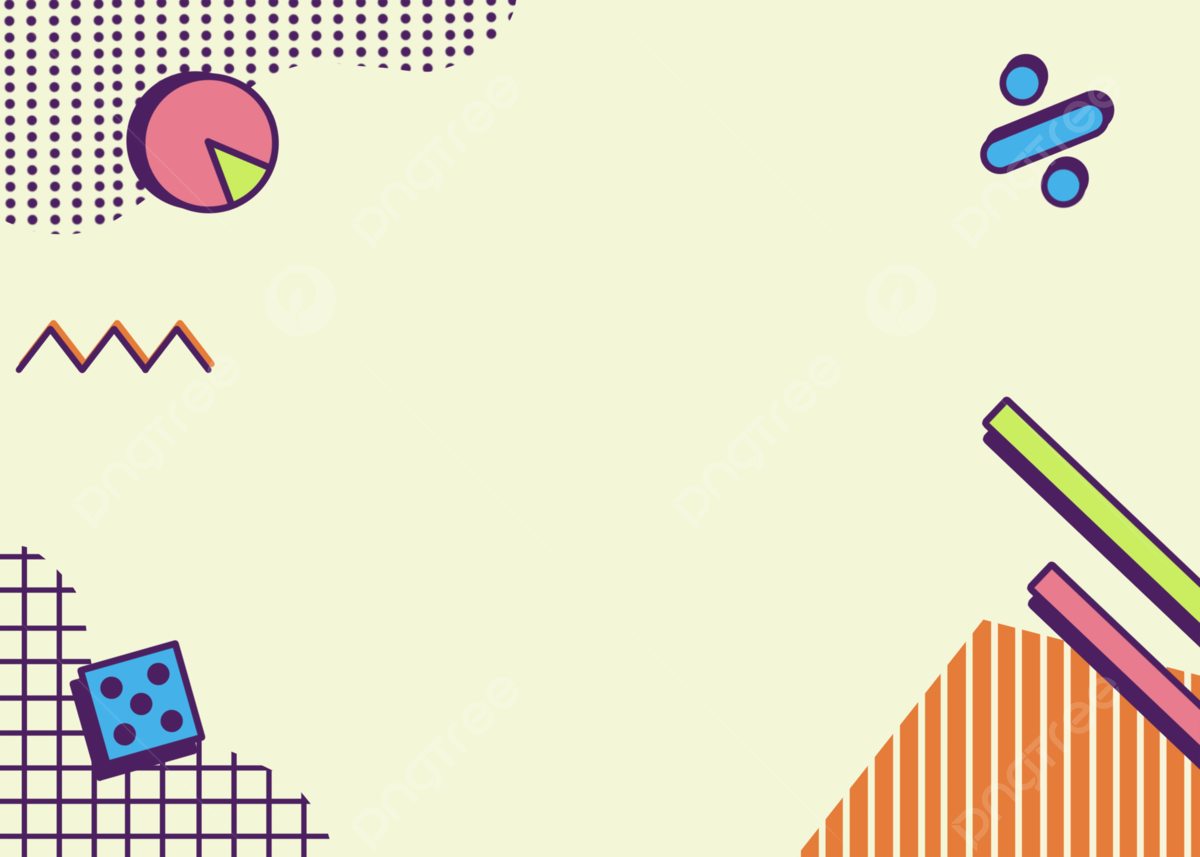 1. Khởi động
2. Hình thành kiến thức
TRONG GIỜ HỌC
3. Thực hành
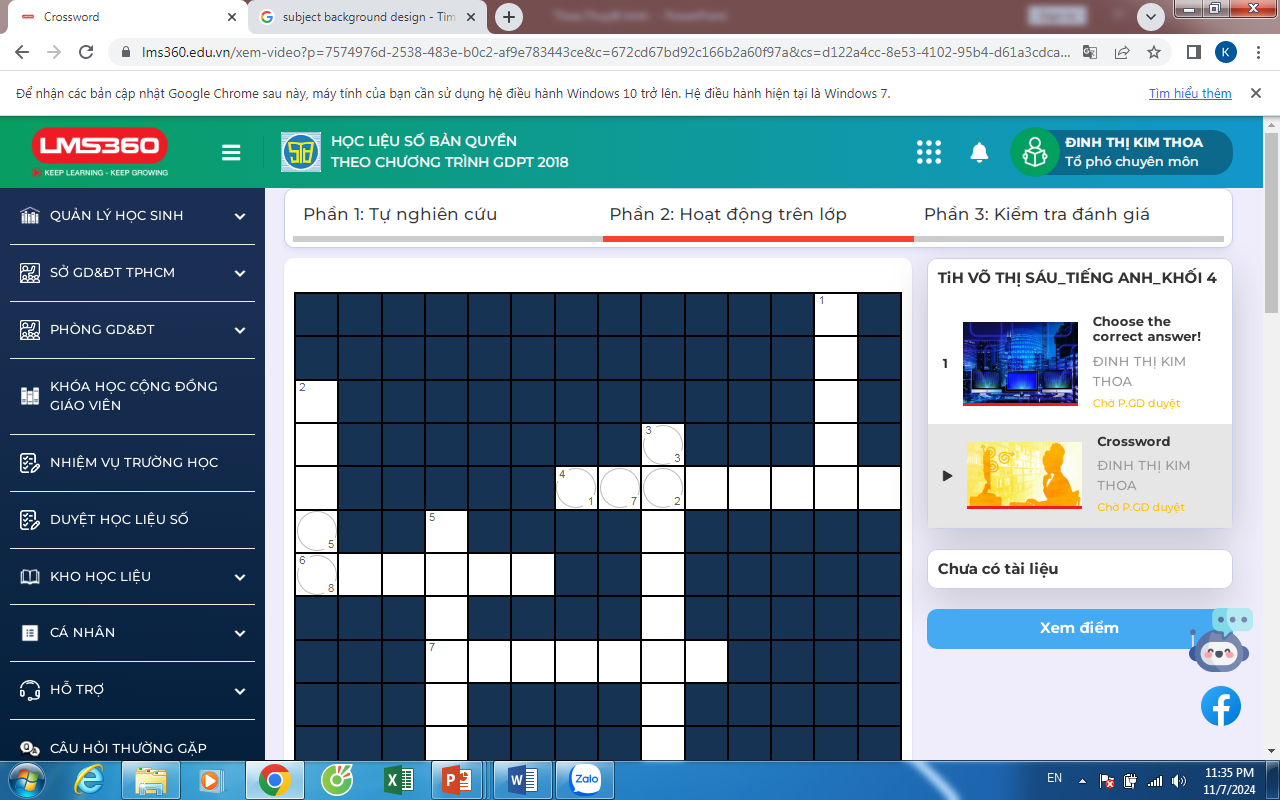 LMS 360
1. Khởi động
Crossword
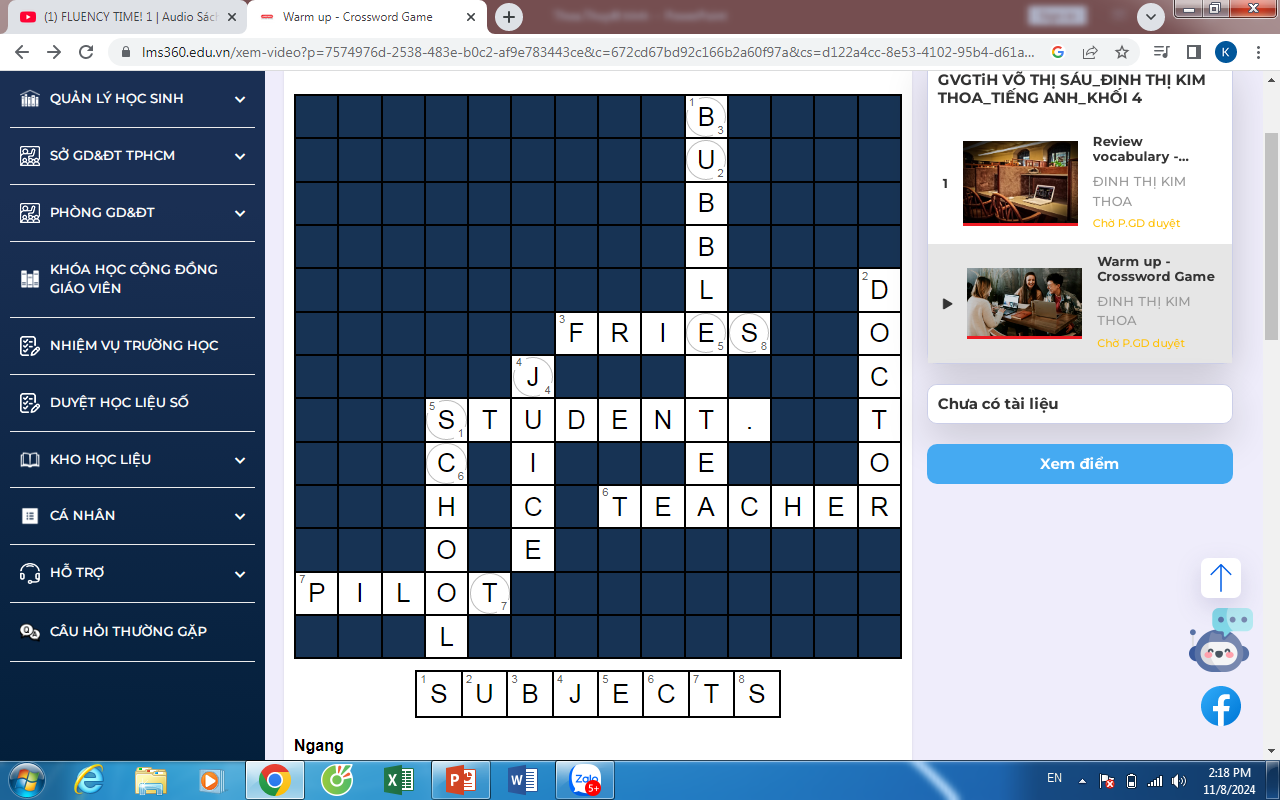 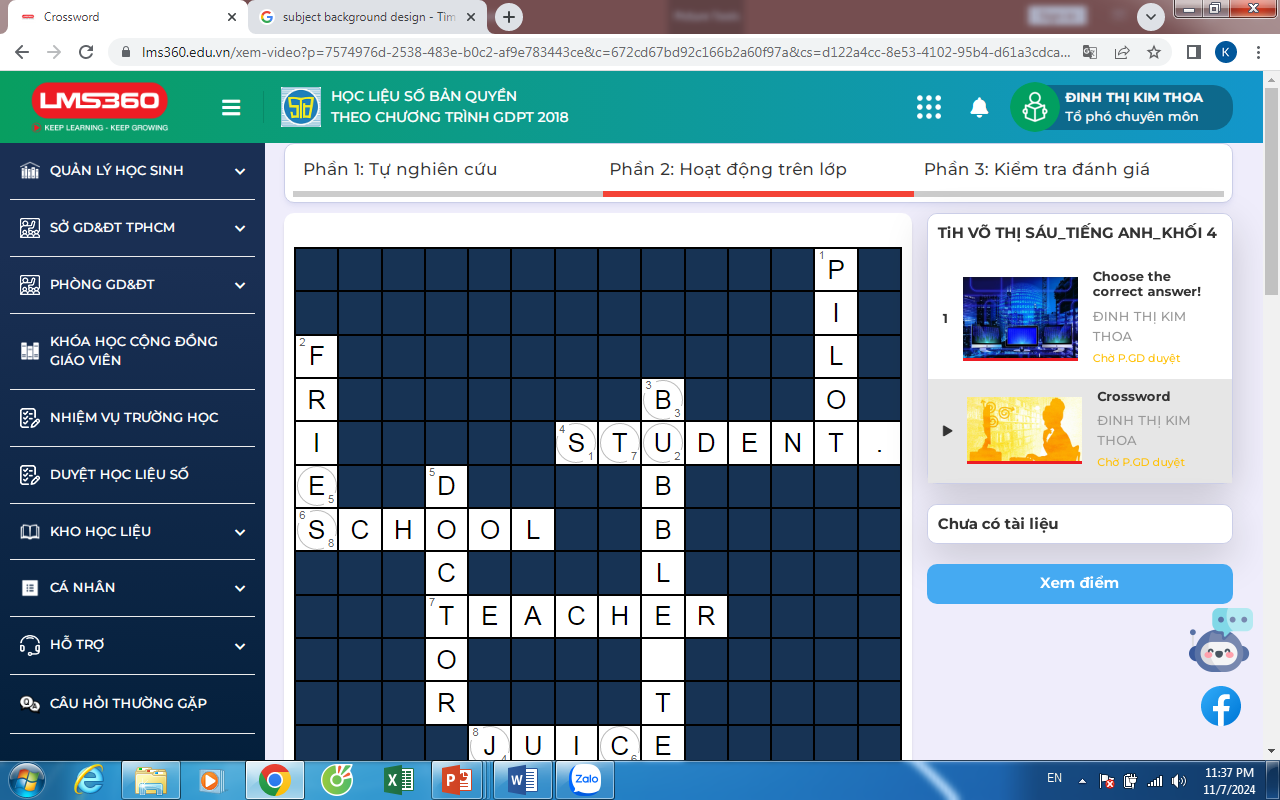 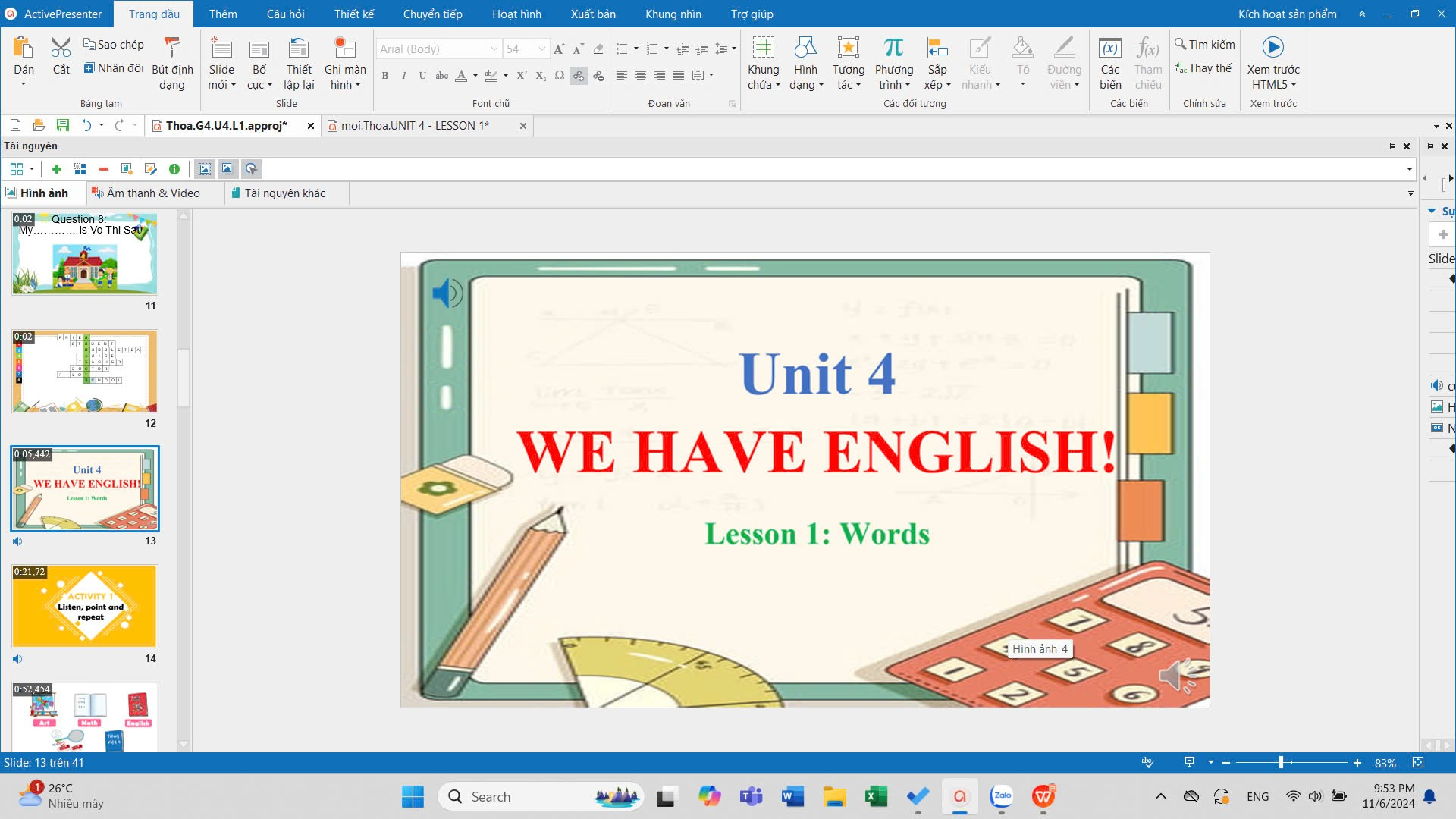 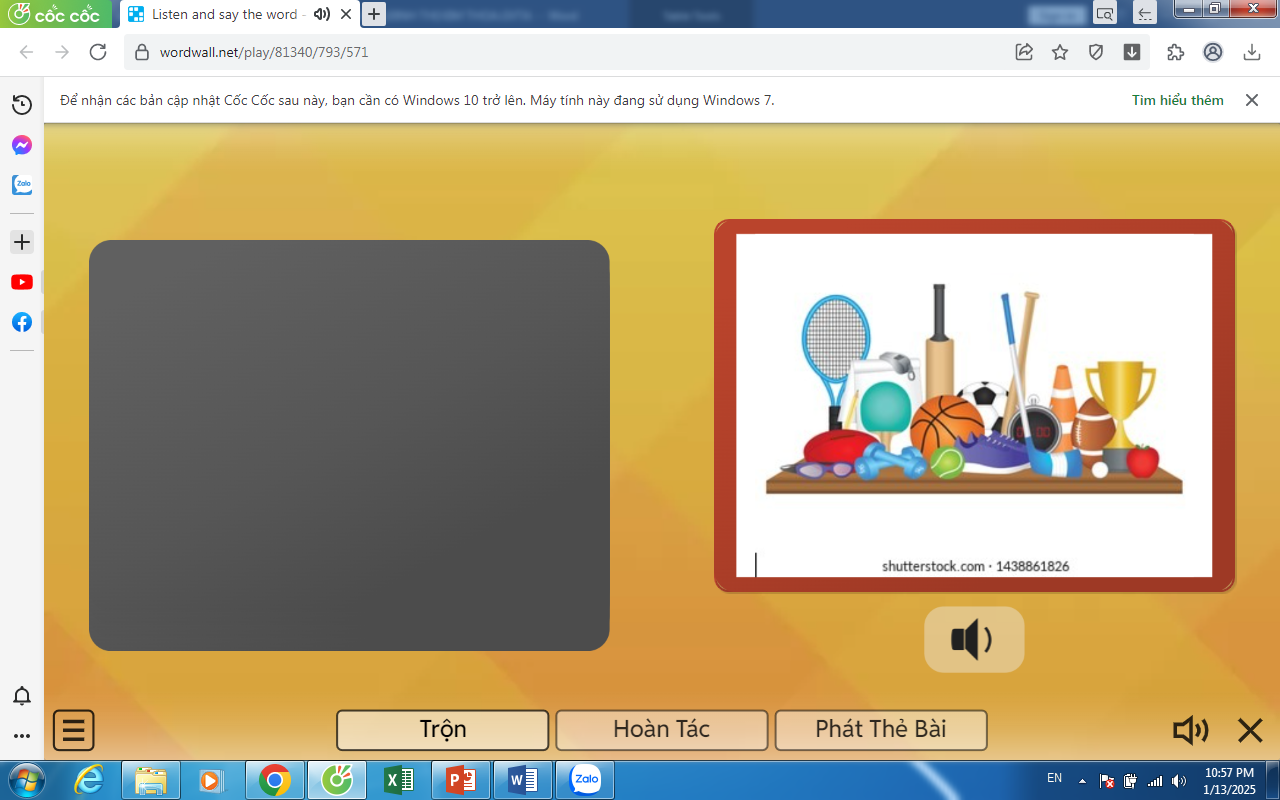 Wordwall
2. Hình thành kiến thức
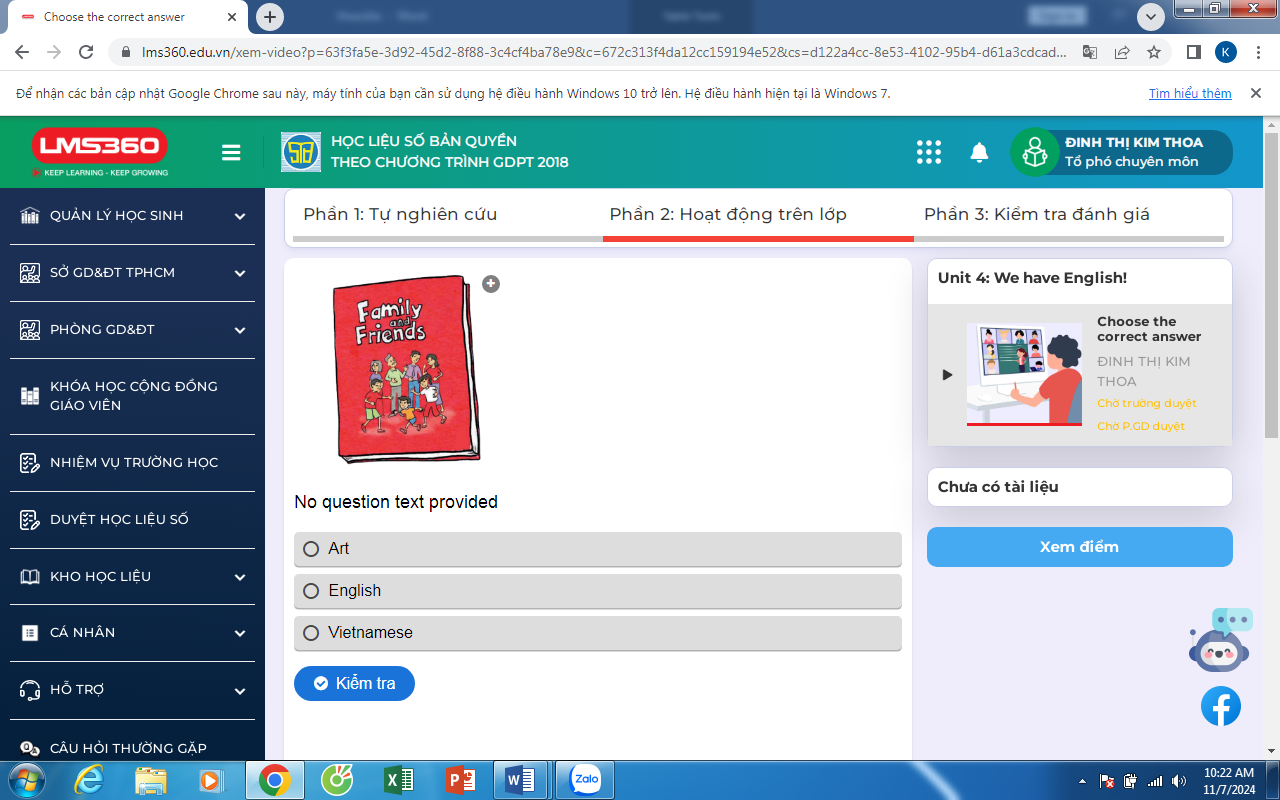 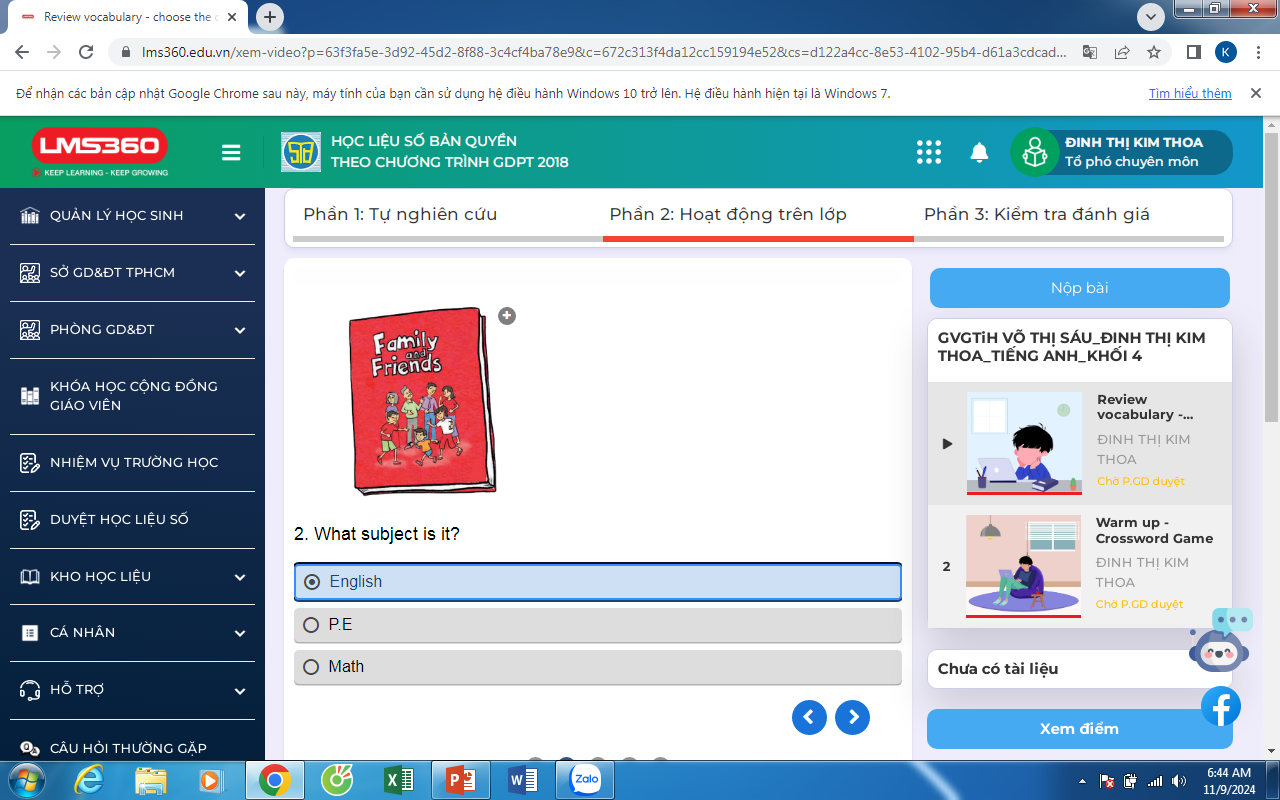 LMS 360
Trắc nghiệm
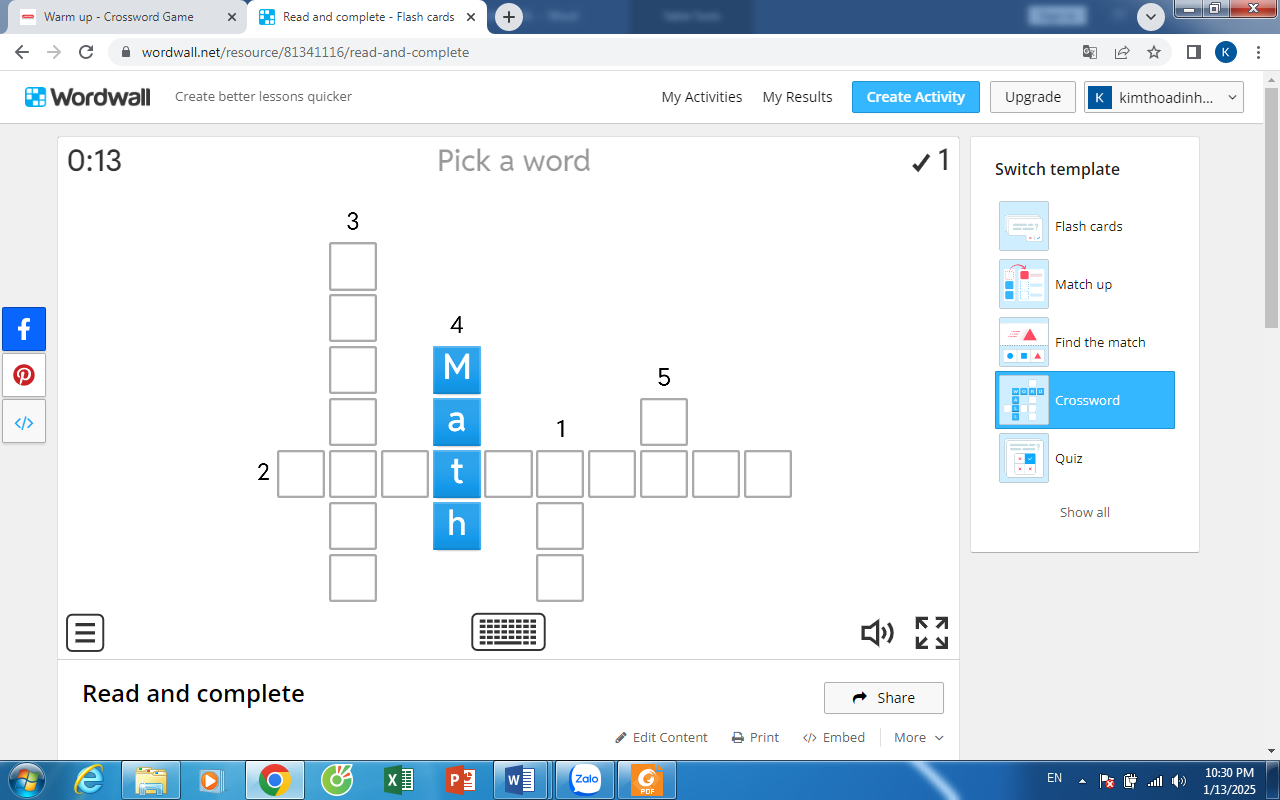 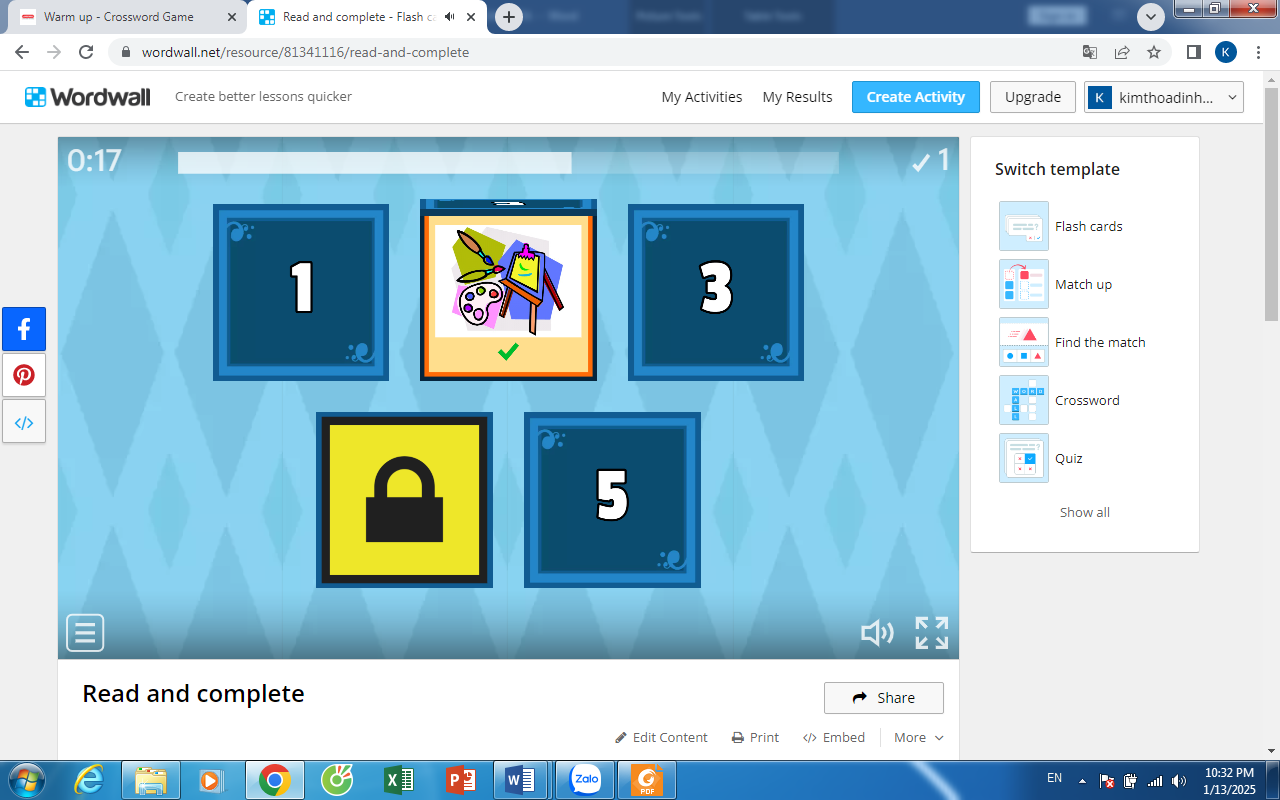 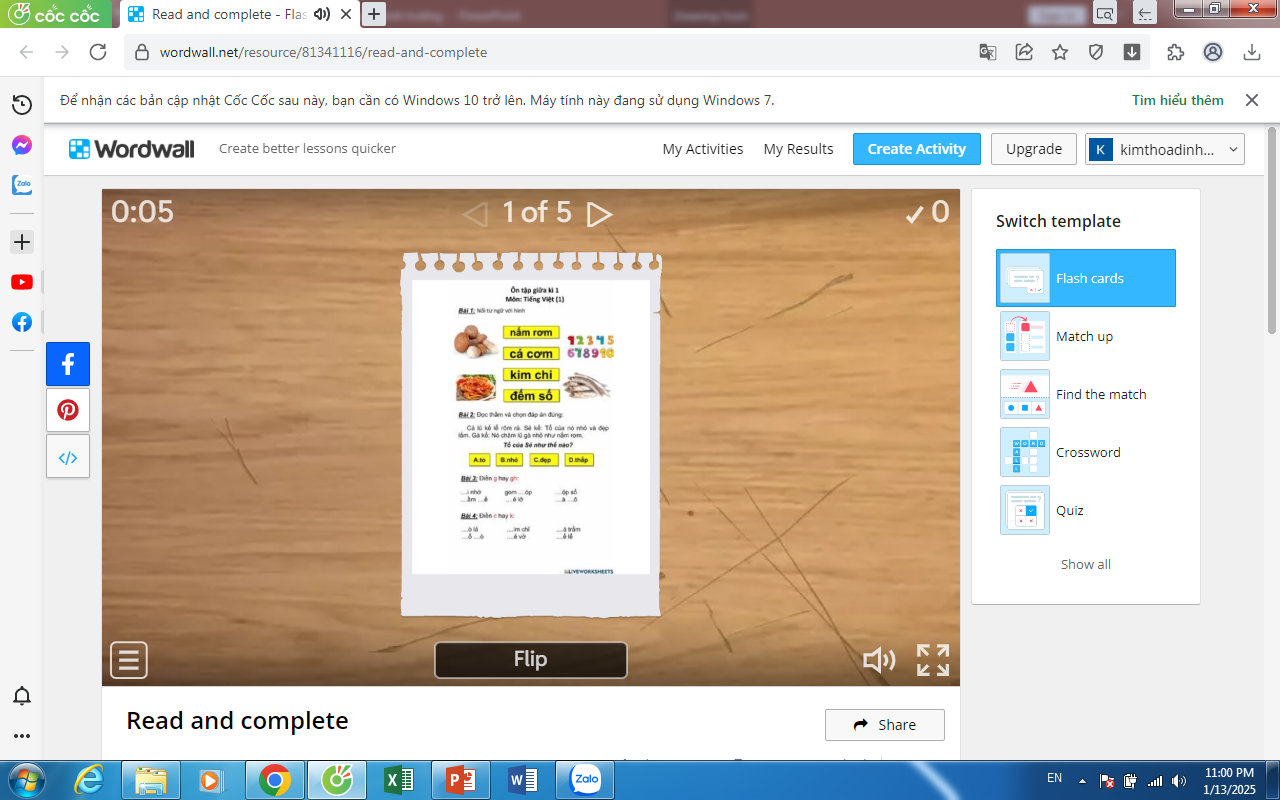 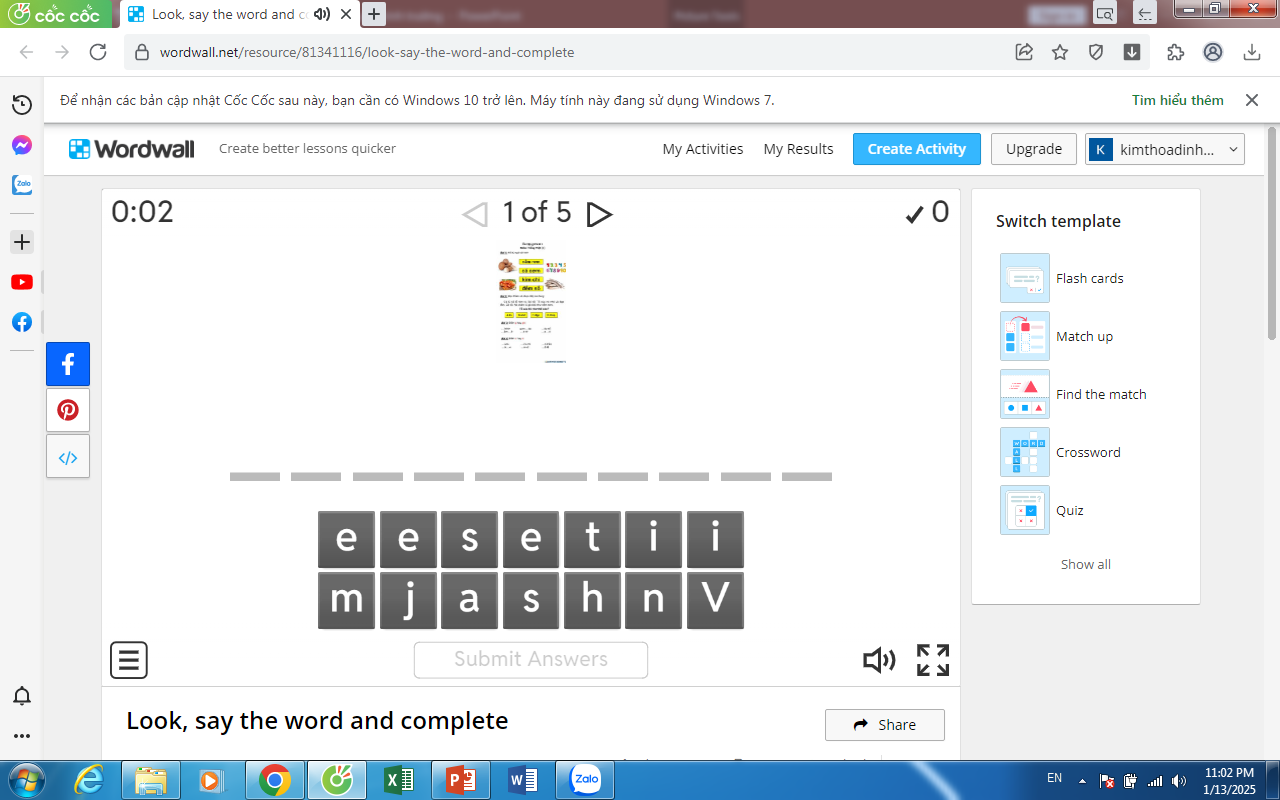 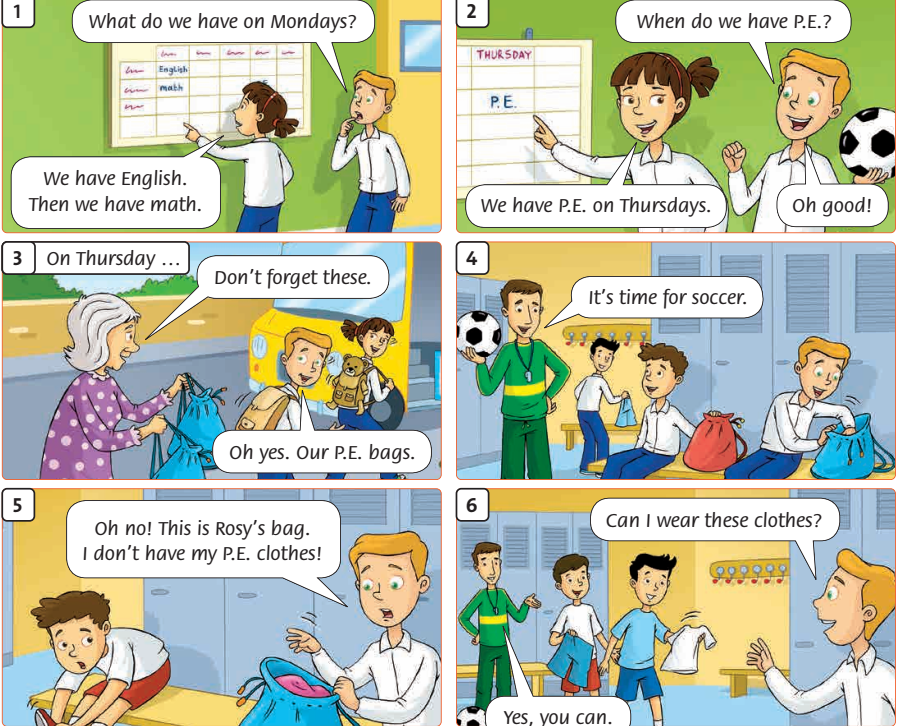 LMS 360
3. Thực hành
Điền vào chỗ trống
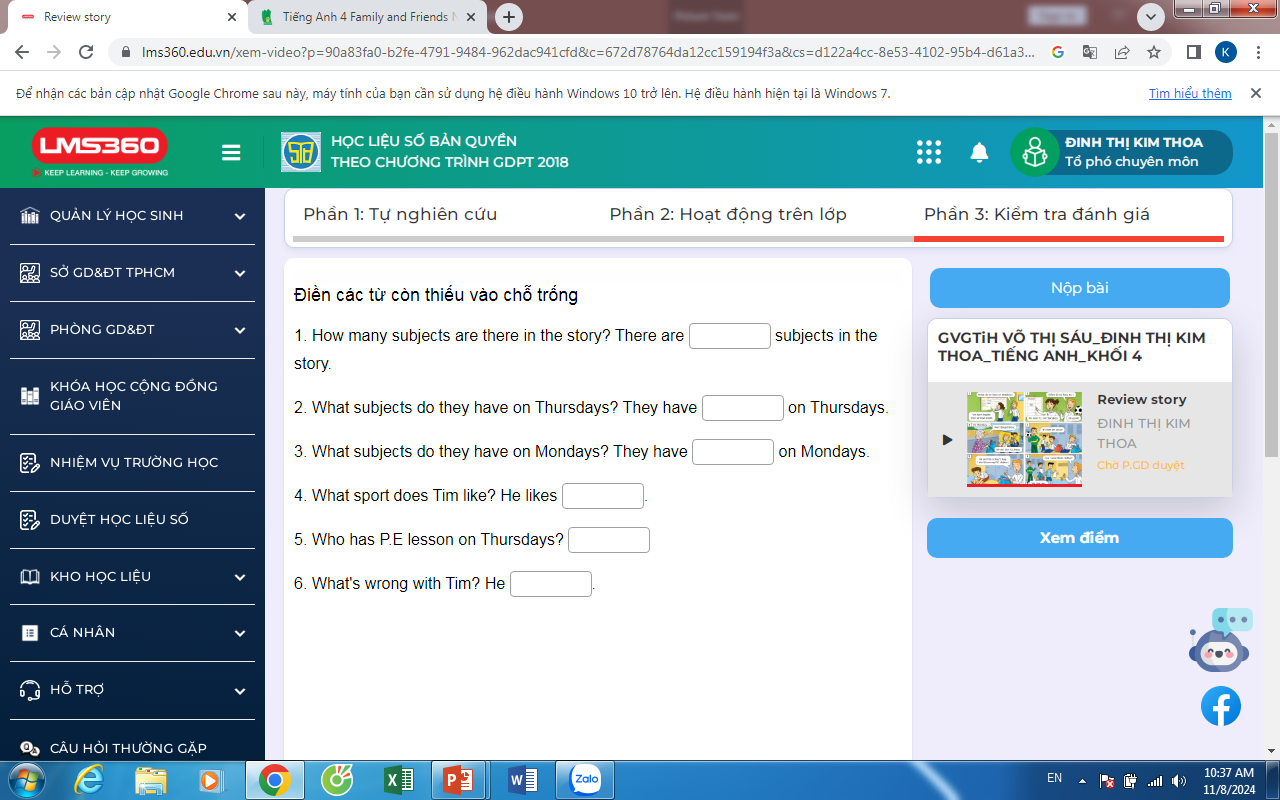 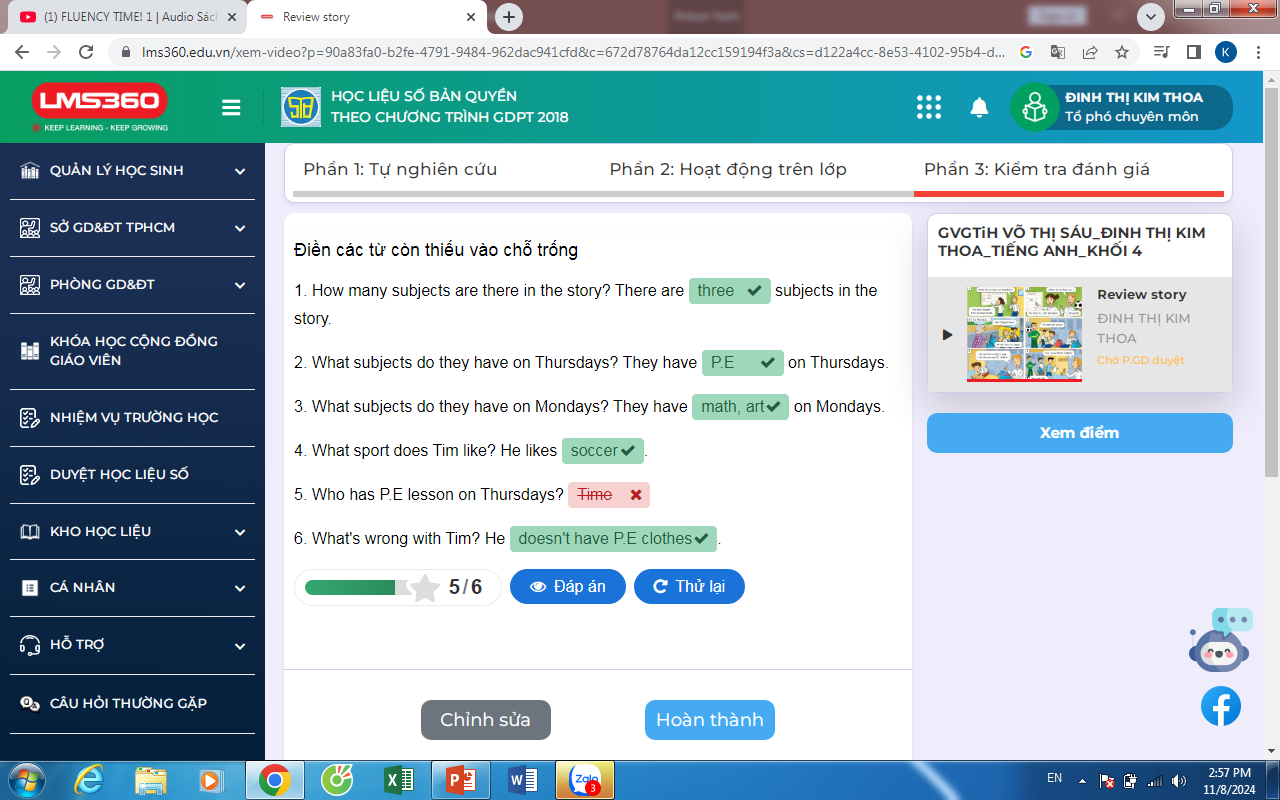 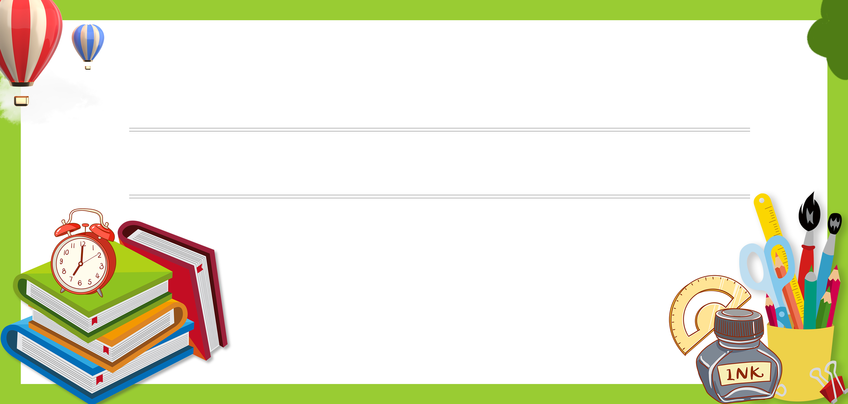 SAU
 GIỜ HỌC
Trang Padlet
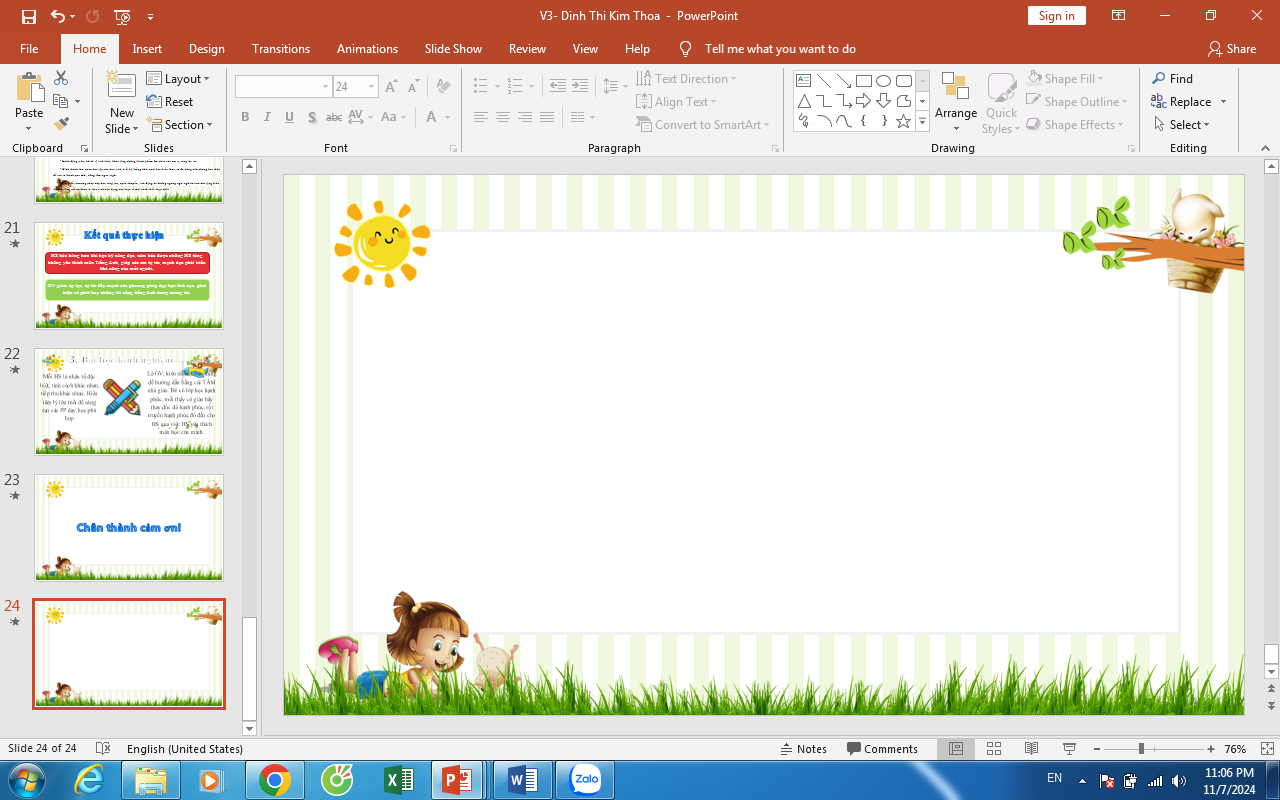 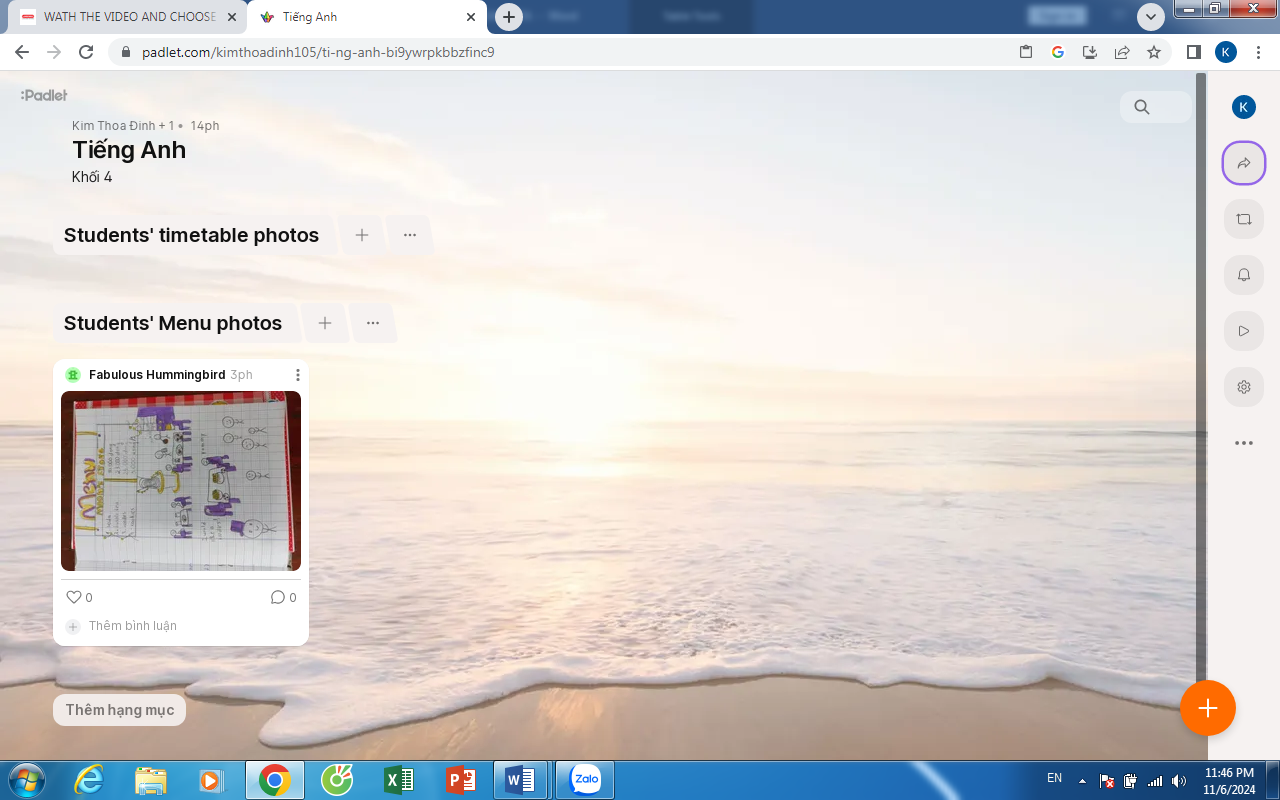 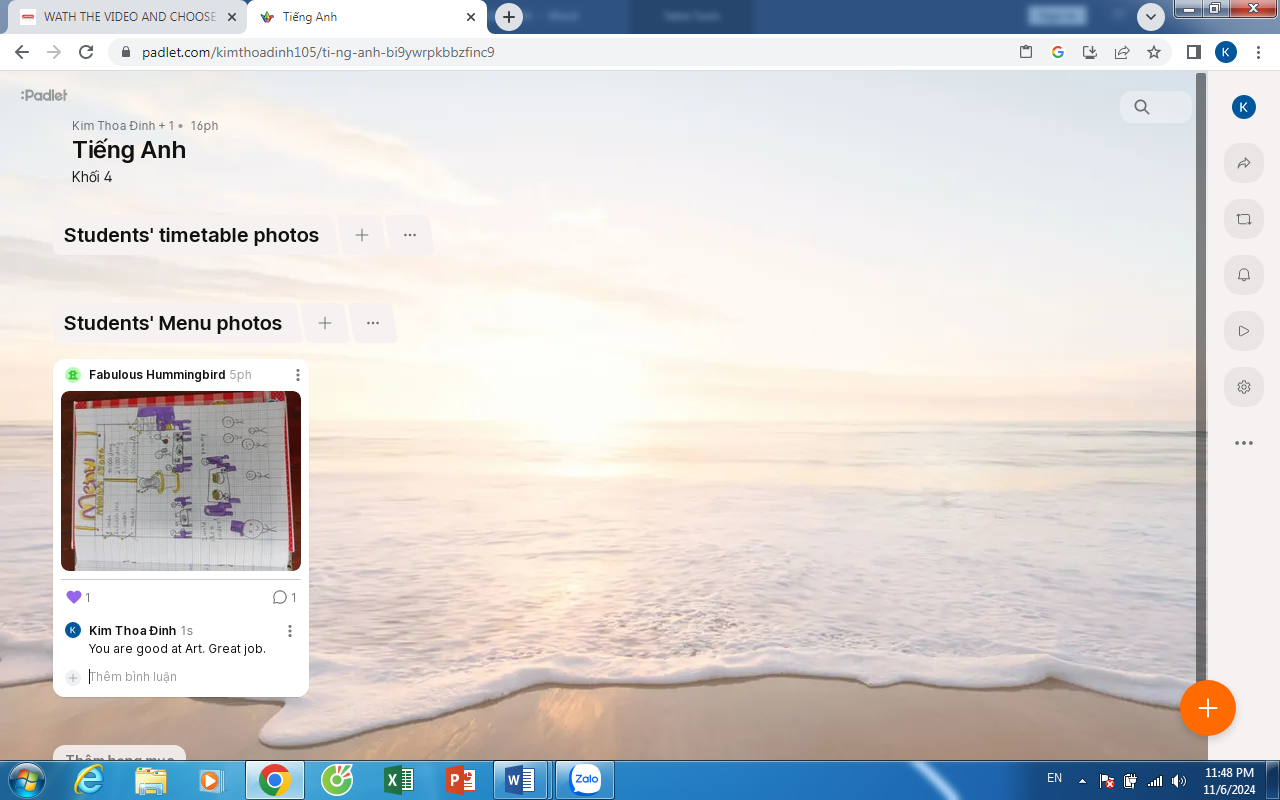 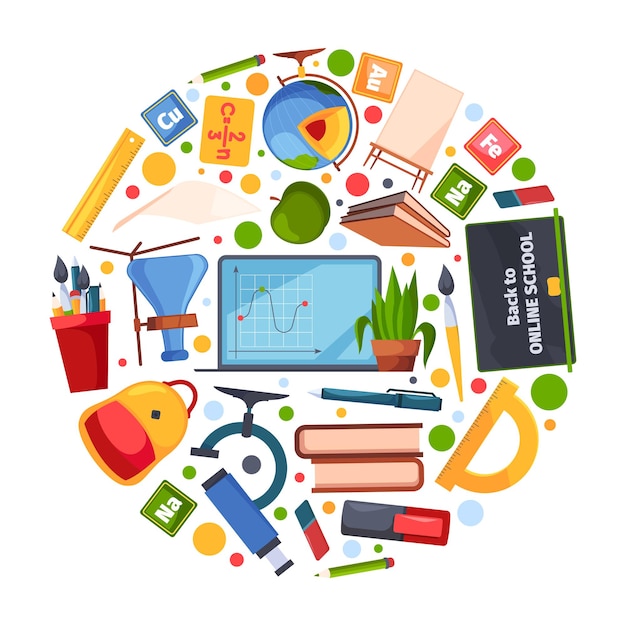 Sản phẩm HS nộp
GV nhận xét sản phẩm của HS
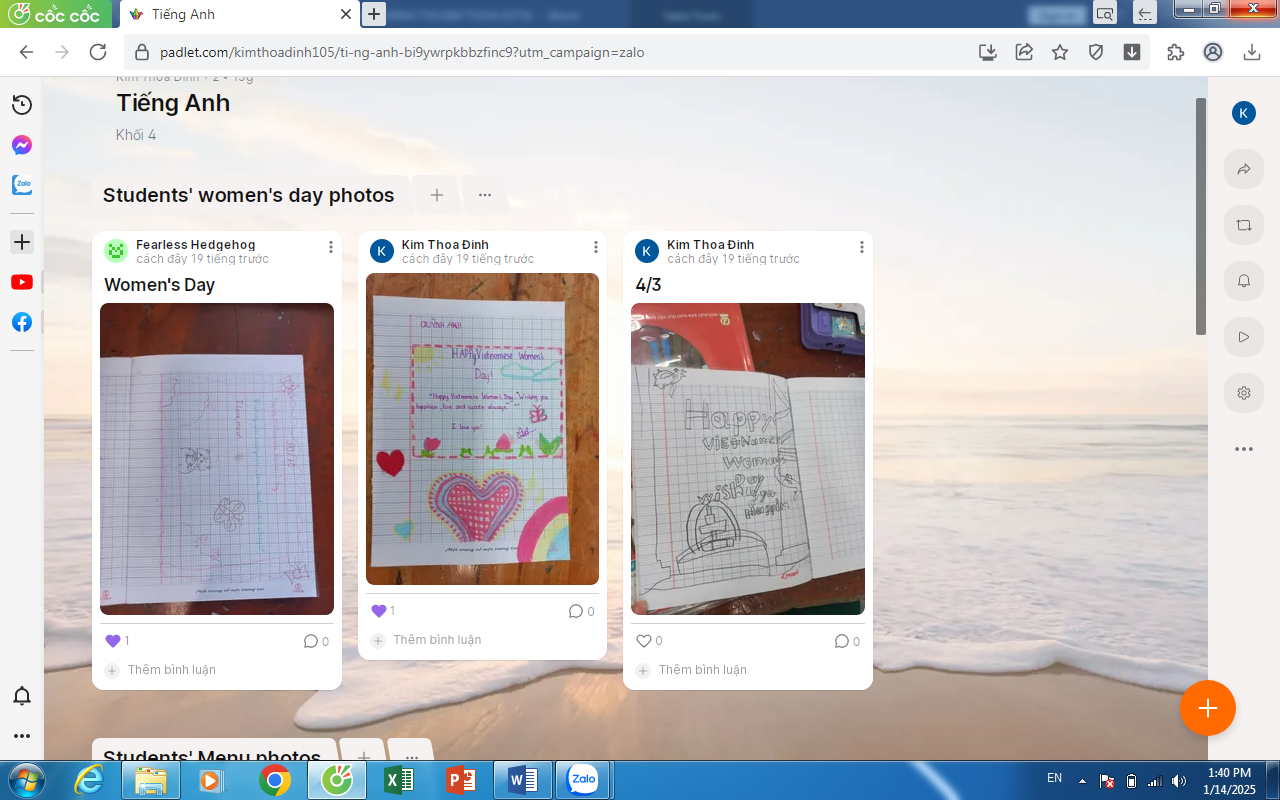 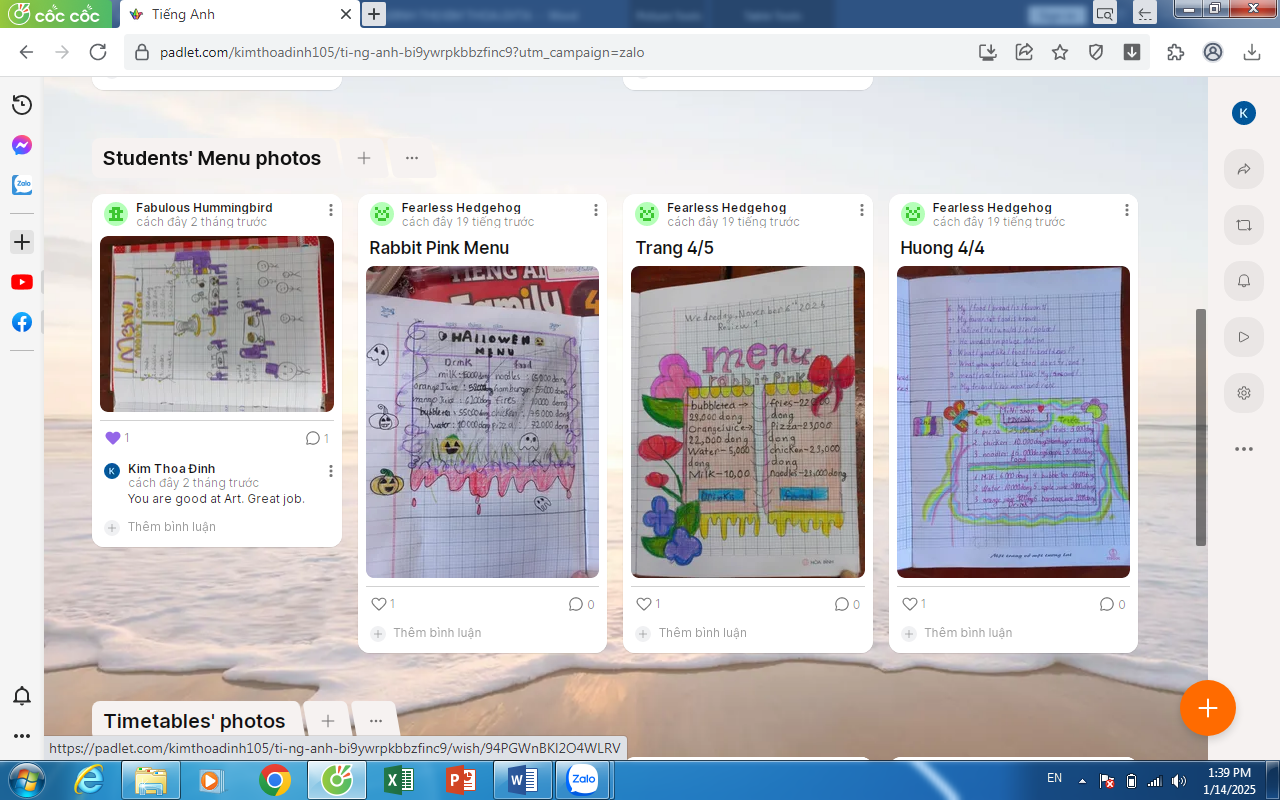 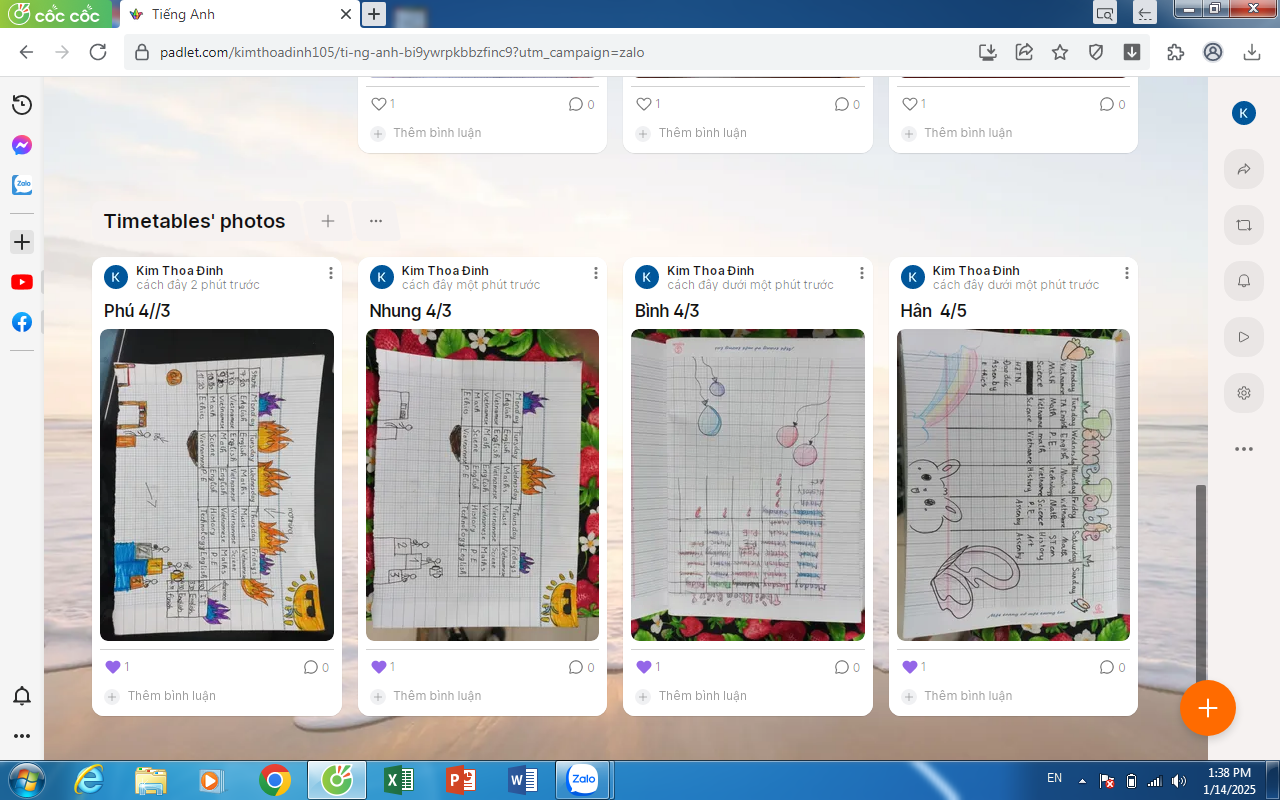 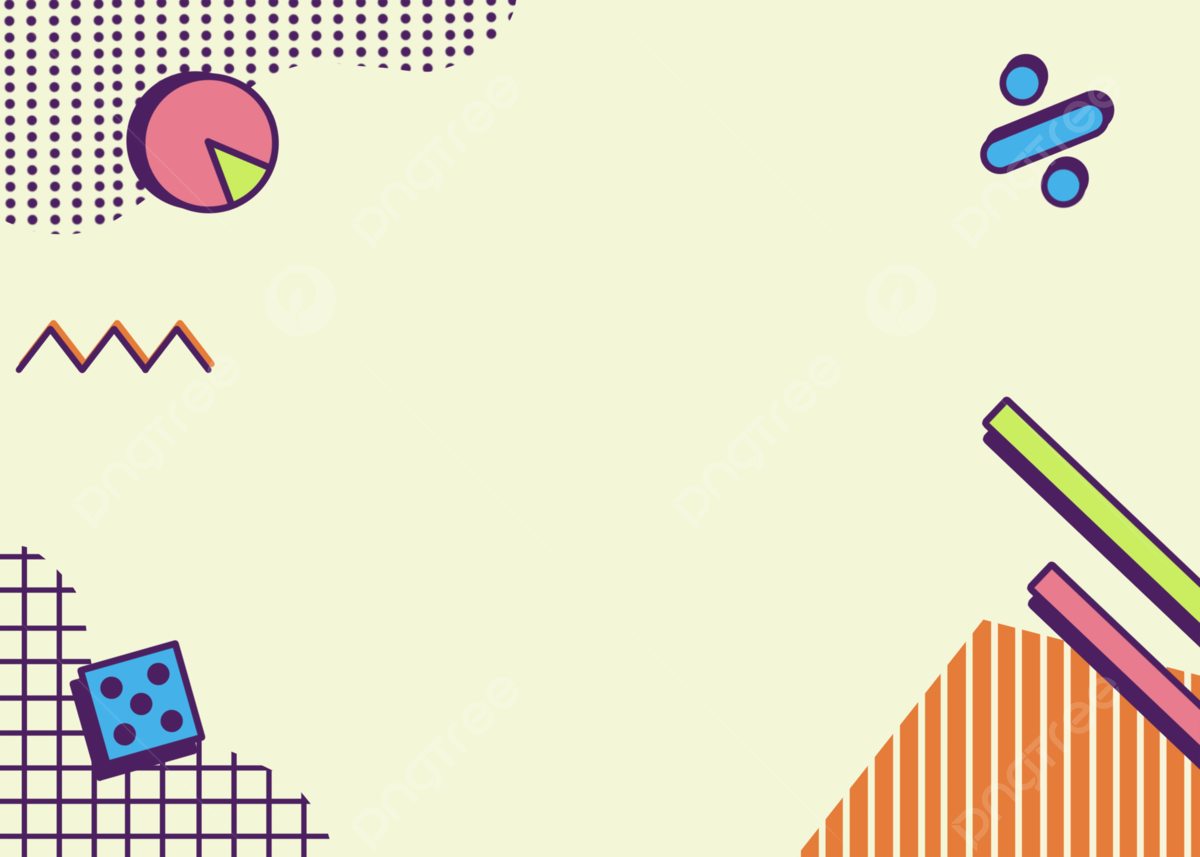 Tài liệu tham khảo
Hệ thống trực tuyến LMS 360
Sách học sinh Tiếng Anh 4 –Chân trời sáng tạo
Sách giáo viên Tiếng Anh 4 – Chân trời sáng tạo
Phần mềm hỗ trợ Padlet, Wordwall, Canva hình ảnh......
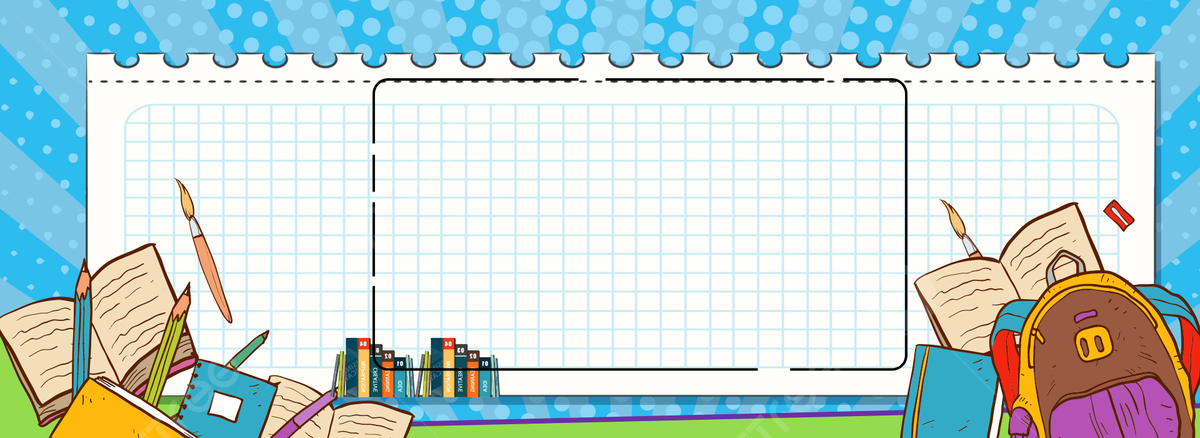 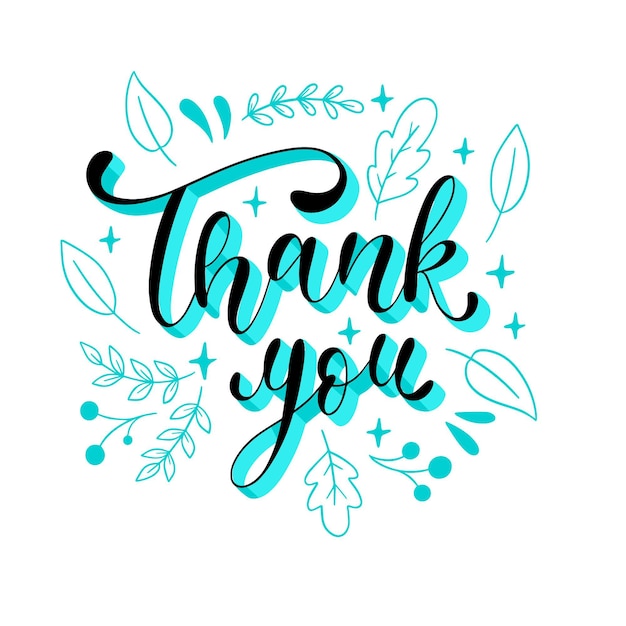